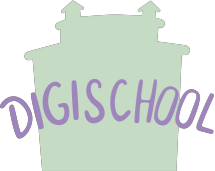 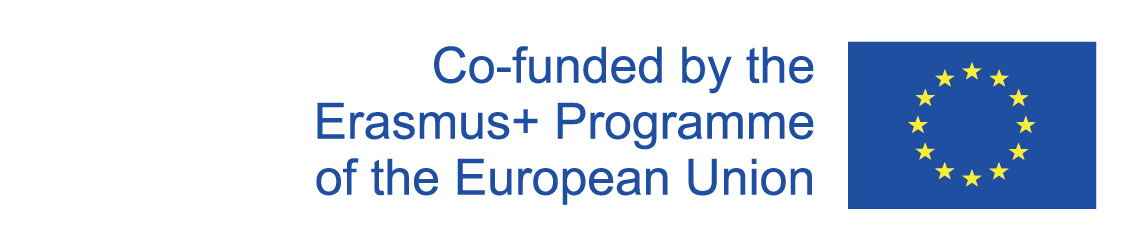 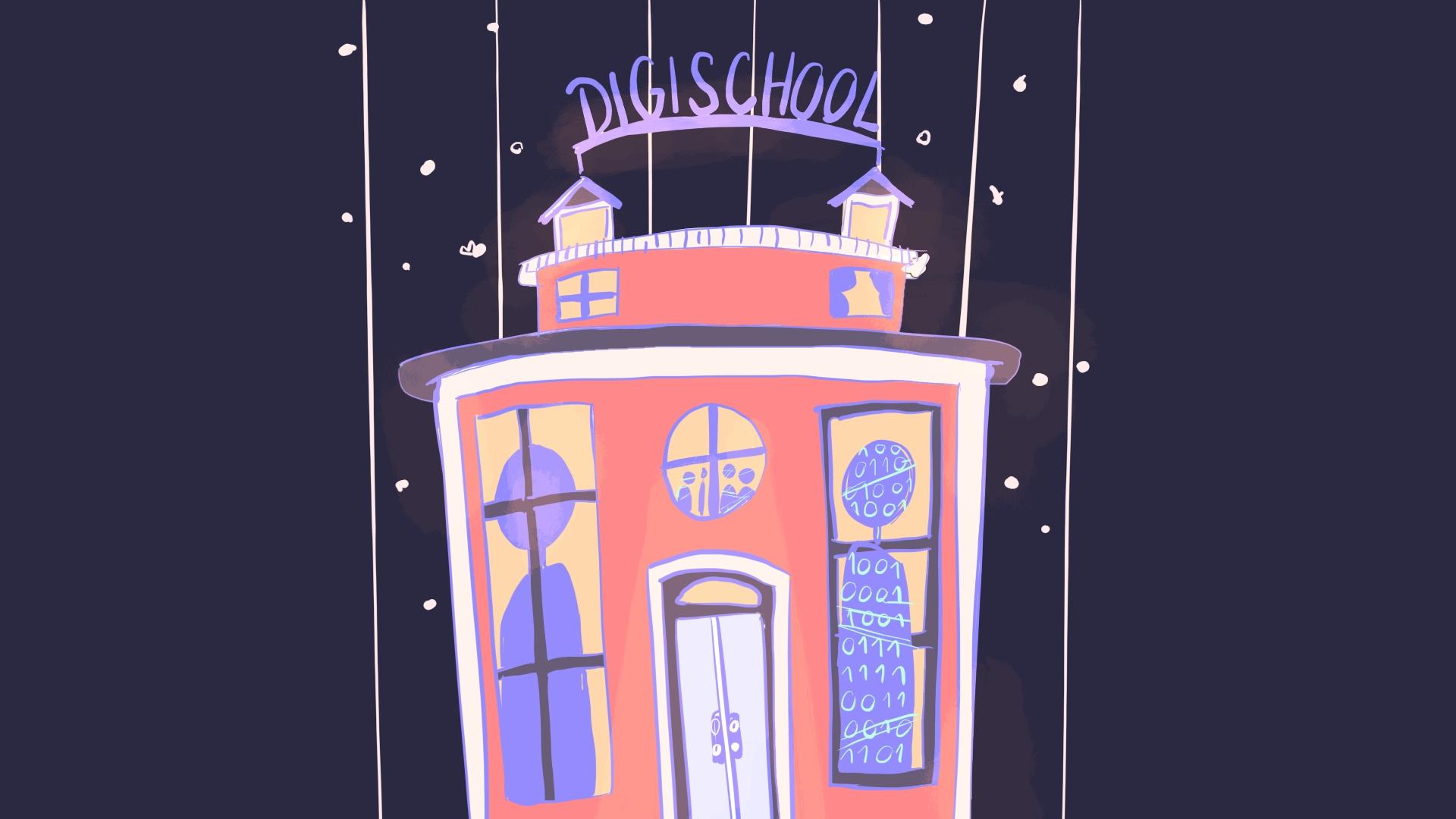 Digi school: DEJEPIS
2020-1-SK01-KA226-SCH-094350
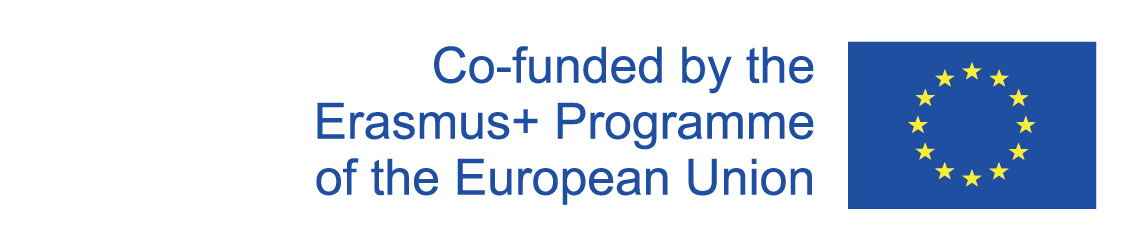 PREDMET: SEMINÁR Z DEJEPISU
ŠPECIFIKÁCIA:  NEŽNÁ REVOLÚCIA
VEK ŠTUDENTOV: 17 - 18
1 HODINA : 45 min
2020-1-SK01-KA226-SCH-094350
‹#›
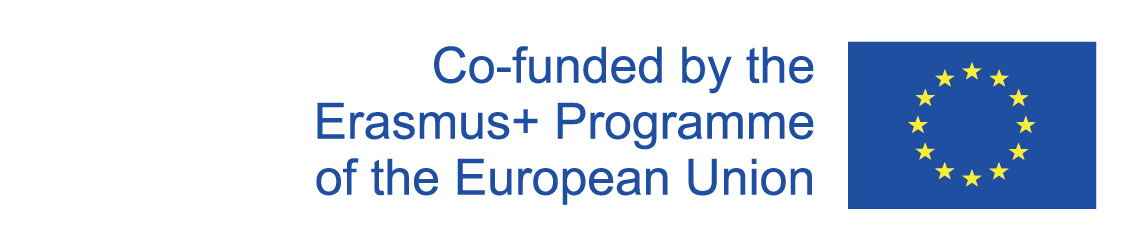 01
Sviečková manifestácia
02
Nežná revolúcia
Občianske  fórum, Verejnosť proti násiliu
03
Edukačné materiály
04
2020-1-SK01-KA226-SCH-094350
‹#›
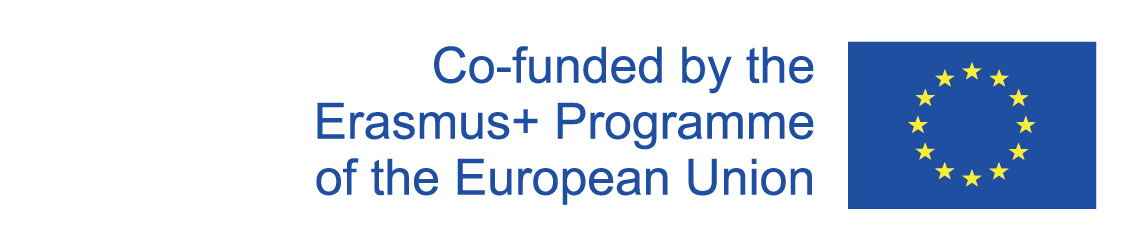 1
Sviečková manifestácia
2020-1-SK01-KA226-SCH-094350
‹#›
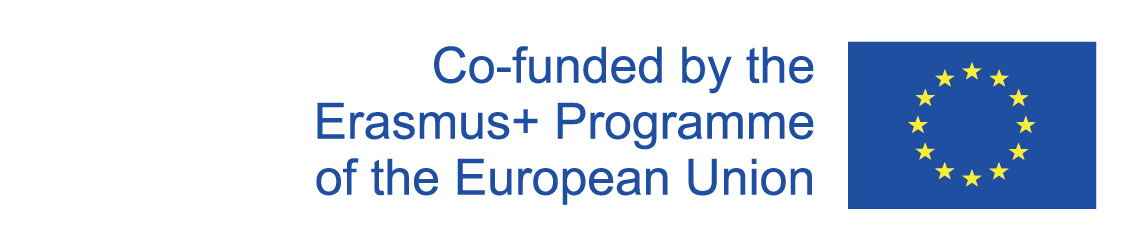 VŠEOBECNÉ INFORMÁCIE
impulz zo západu
25. marec 1988
Ján Čarnogurský
horiace sviečky a vodné delá  
význam manifestácie
2020-1-SK01-KA226-SCH-094350
‹#›
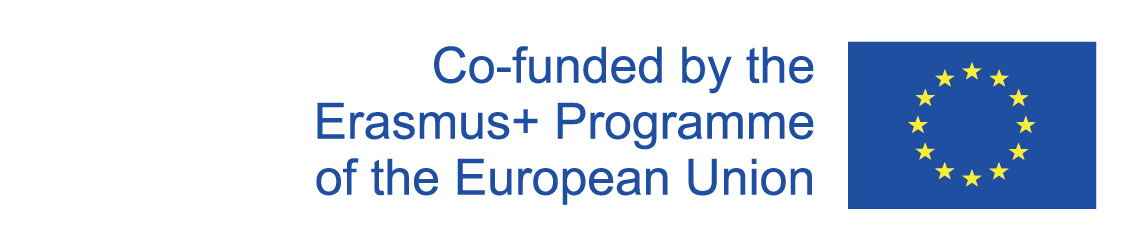 2
Nežná revolúcia
2020-1-SK01-KA226-SCH-094350
‹#›
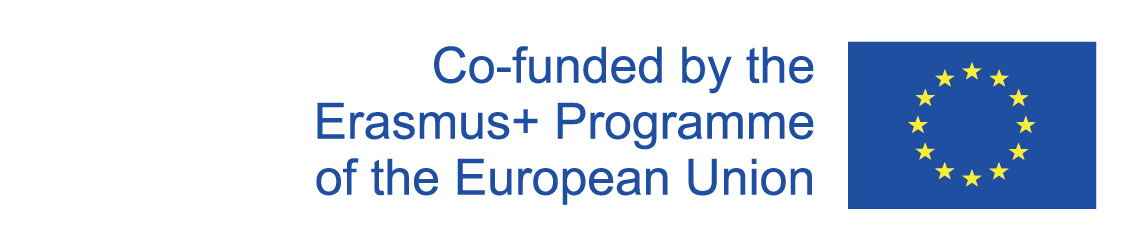 VŠEOBECNÉ INFORMÁCIE
Bratislava – 16. november 1989
Praha – 17. november 1989
symboly revolúcie
novembrové udalosti
odstúpenie komunistov a prevzatie moci
2020-1-SK01-KA226-SCH-094350
‹#›
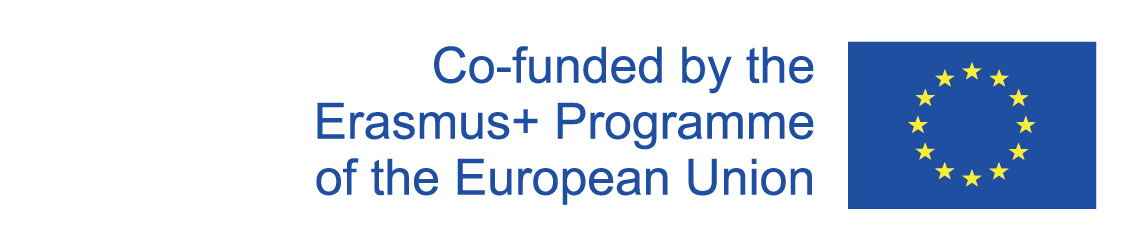 3
Občianske fórum, Verejnosť proti násiliu
2020-1-SK01-KA226-SCH-094350
‹#›
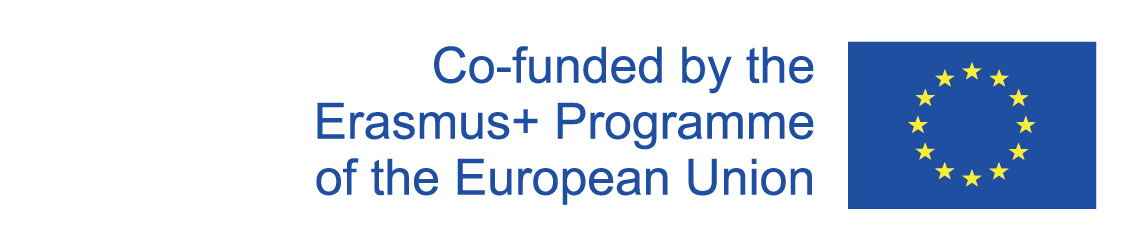 VŠEOBECNÉ INFORMÁCIE
Zastrešujúce opozičné hnutie
19. november 1989
Praha – Občianske fórum
Bratislava - VPN
2020-1-SK01-KA226-SCH-094350
‹#›
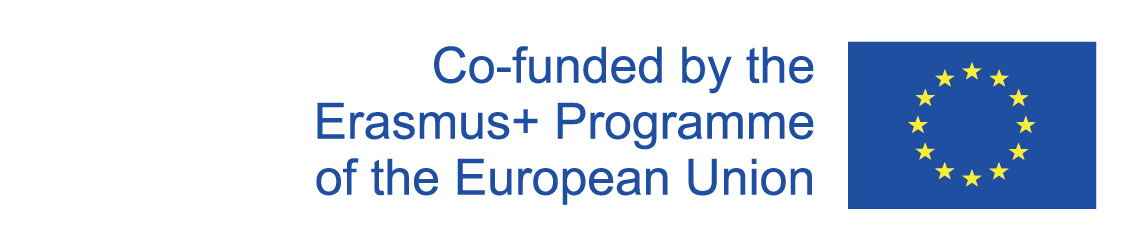 VZDELÁVACIE MATERIÁLY
Nežná revolúcia spájačka 
Nežná revolúcia - kvíz
Nežná revolúcia - študijný materiál
2020-1-SK01-KA226-SCH-094350
‹#›
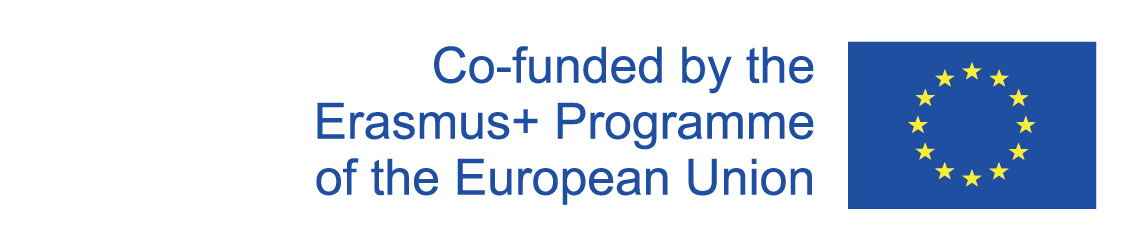 ZDROJE
LETZ, Róbert et al. Dejepis pre 3. ročník gymnázií a stredných škôl. Bratislava 2013.
Historická revue, 2014, roč. 25, č. 11.
Historická revue, 2019, roč. 30, č. 11.
2020-1-SK01-KA226-SCH-094350
‹#›
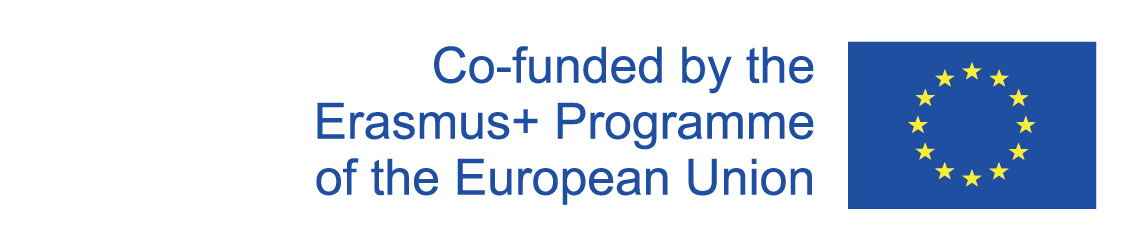 EN The European Commission's support for the production of this publication does not constitute an endorsement of the contents, which reflect the views only of the authors, and the Commission cannot be held responsible for any use which may be made of the information contained therein.
SK Podpora Európskej komisie na výrobu tejto publikácie nepredstavuje súhlas s obsahom, ktorý odráža len názory autorov, a Komisia nemôže byť zodpovedná za prípadné použitie informácií, ktoré sú v nej obsiahnuté.
2020-1-SK01-KA226-SCH-094350
‹#›